Microwave soundings in NWP at the Met Office: experience and suggestions for future systems
Prepared by John Eyre & Fabien Carminati
with contributions from Stefano Migliorini, Nigel Atkinson, Brett Candy & Chawn Harlow
Presented by Fabien Carminati
Met Office, UK
Microwave soundings in NWP at the Met Office: instruments used
AMSU-A	Metop-B, -C  NOAA-15, -18, -19
MHS	Metop-B, -C  NOAA-18, -19
ATMS	Suomi-NPP  NOAA-20
SSMIS	DMSP-F17
AMSR-2	GCOM-W
GMI		GPM
MWHS-2	FY-3C, -3D
MWTS-2	FY-3D
MWRI	FY-3D
Microwave soundings in NWP at the Met Office: Impact
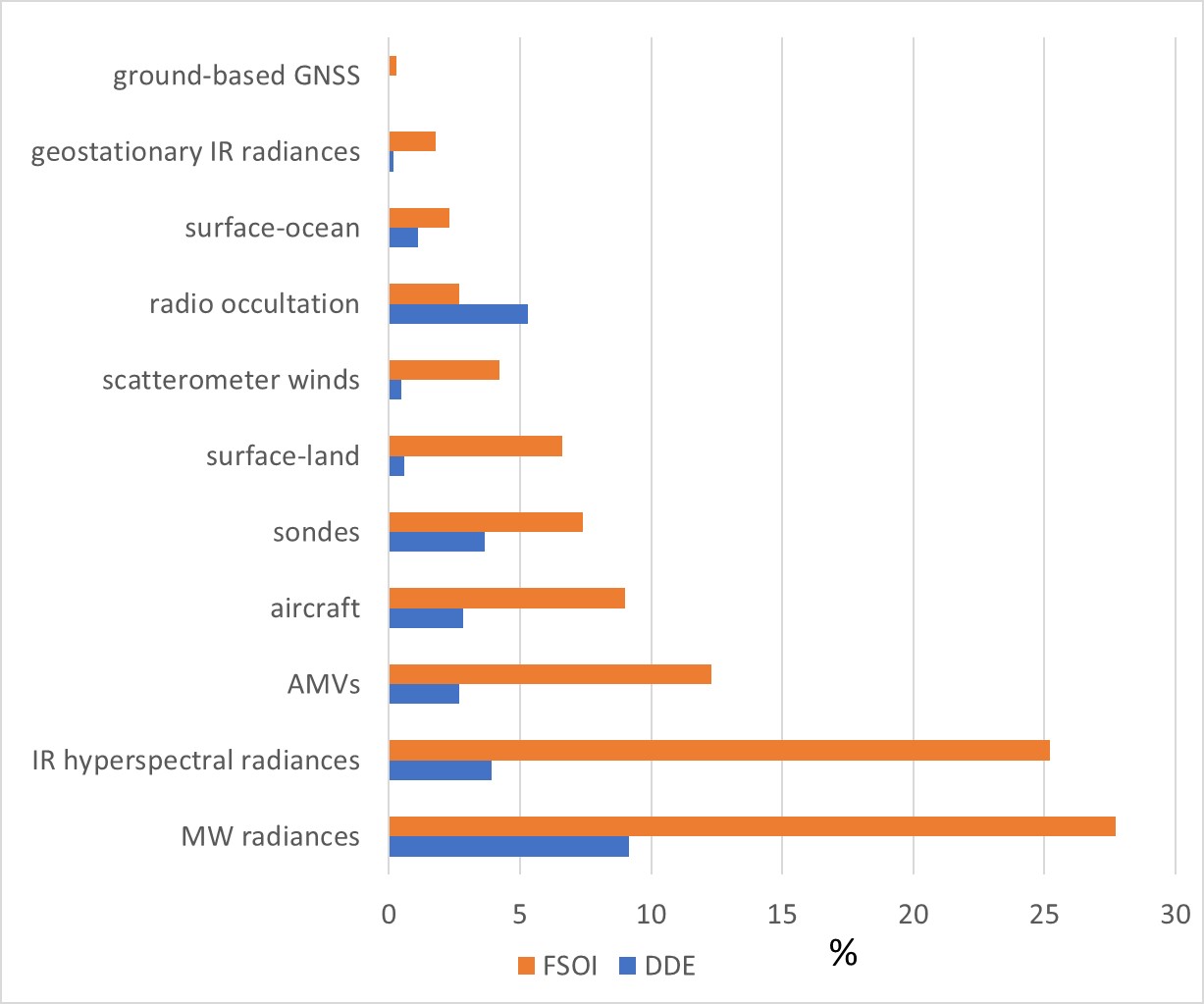 Data denial experiments
Aug-Oct 2019

% impact on error variance of 24h forecast
by DDE
by FSOI

Candy B et al., 2021 Met Office FRTR 641

Eyre J, 2021.  QJRMS DOI: 10.1002/qj.4123
Microwave soundings in NWP at the Met Office: Impact
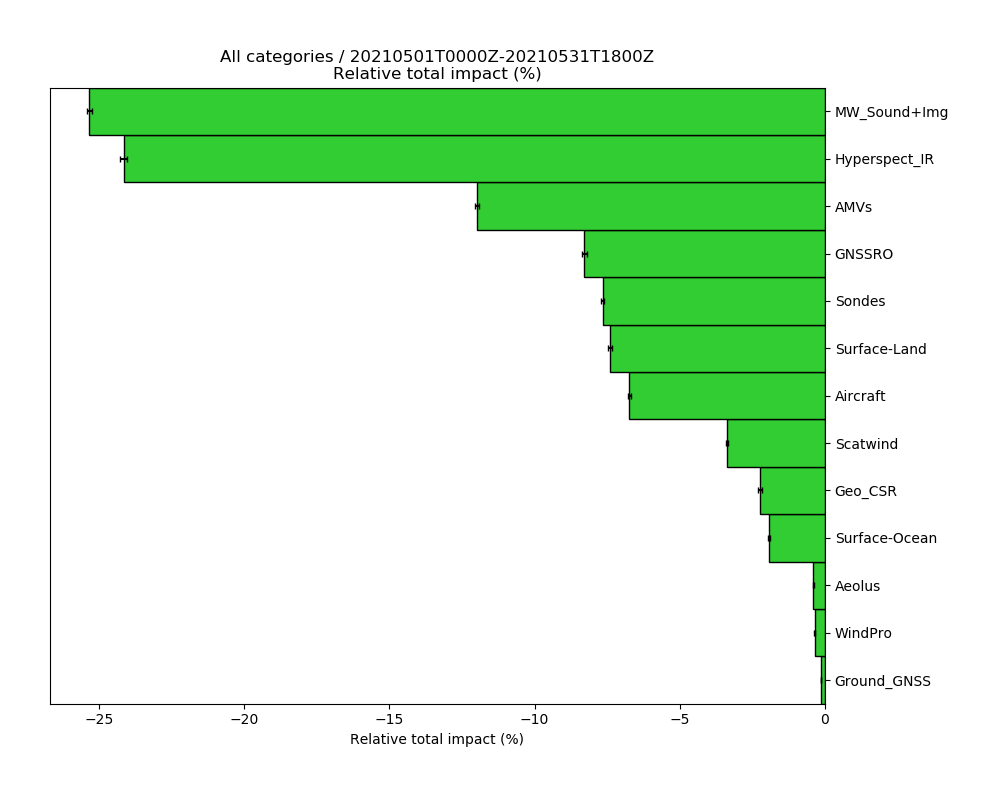 MW sounders    and imagers
FSOI impacts by technology type as of May 2021

Note:
MWRI not included
Microwave soundings in NWP at the Met Office: Impact
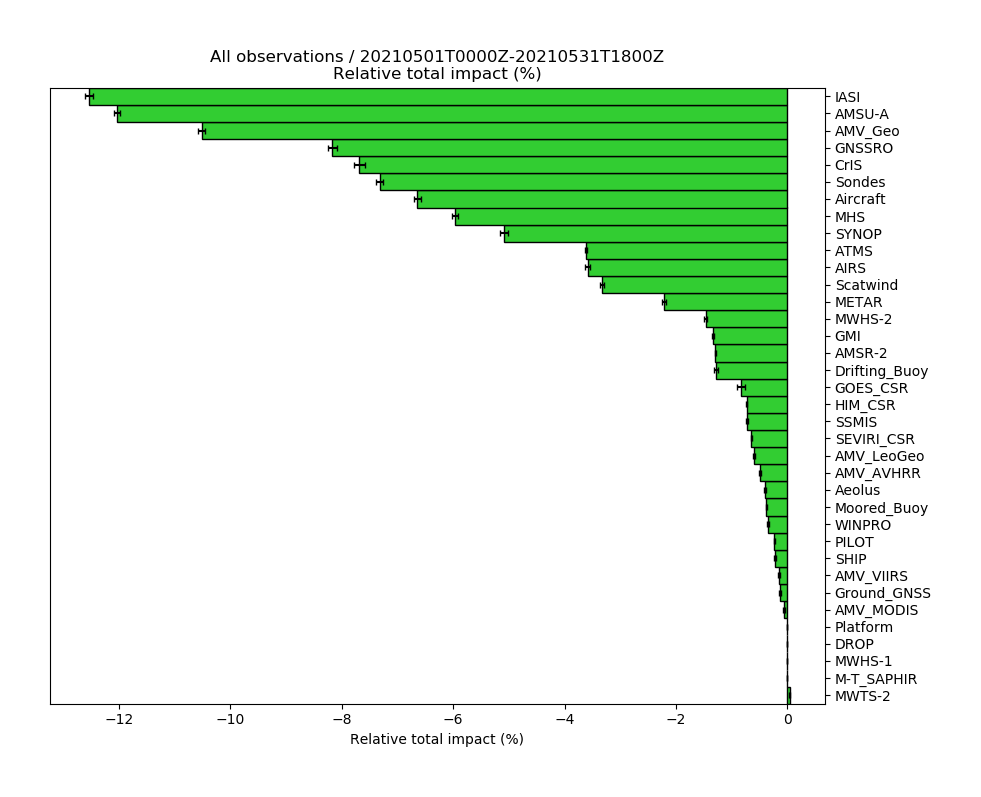 AMSU-A
MHS
ATMS
FSOI impacts by instrument as of May 2021

Note:
MWRI not shown
MWHS-1 no longer in use
Microwave soundings in NWP at the Met Office: Impact
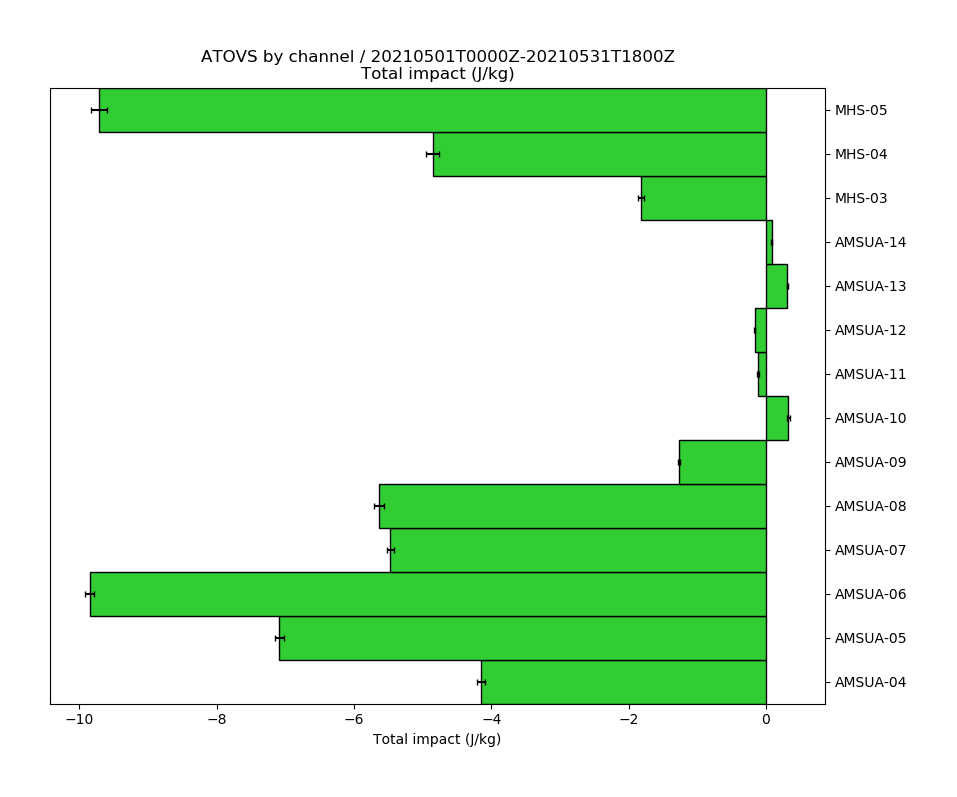 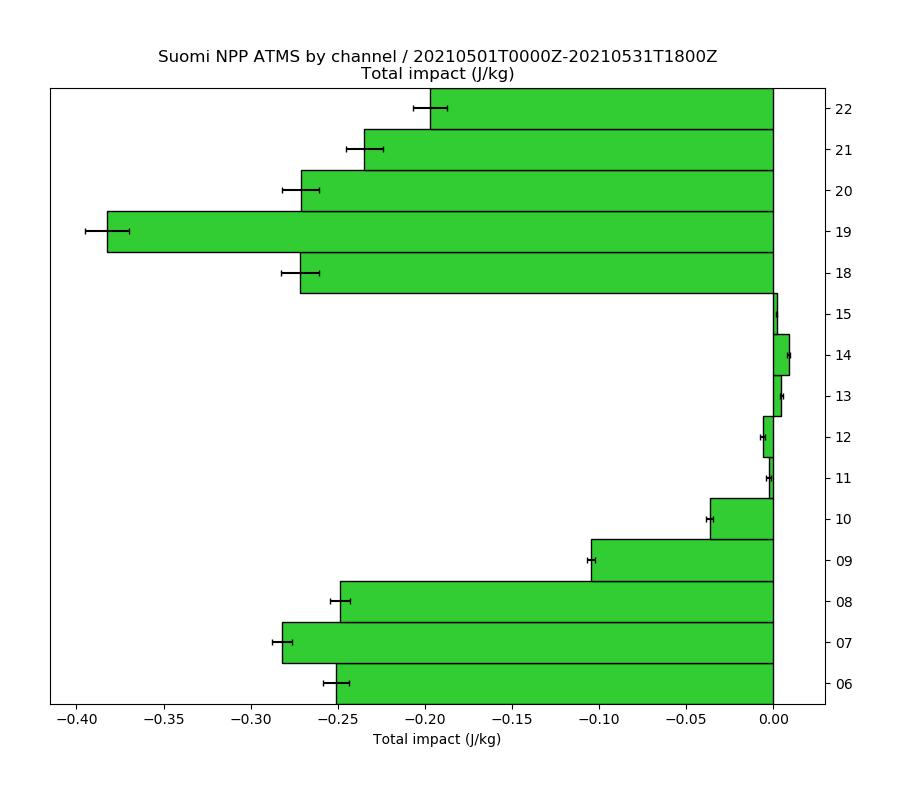 ch 22
ch 5
21
4
20
Humidity chs
3
MHS (x4)

  

AMSU-A (x5)
19
18
FSOI impacts by MW channel as of May 2021
ATMS SNPP
8
7
9
6
8
Temp. chs
5
7
6
4
-0.4
0
-10
0
Microwave soundings in NWP at the Met Office: Impact
August 2018
December 2018
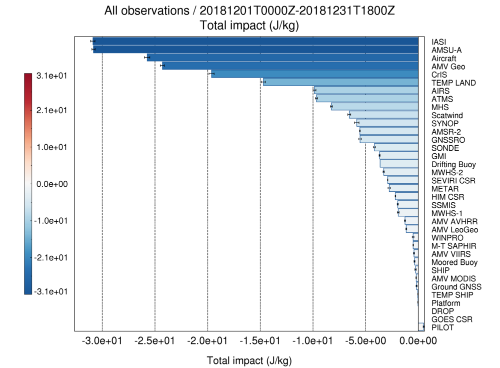 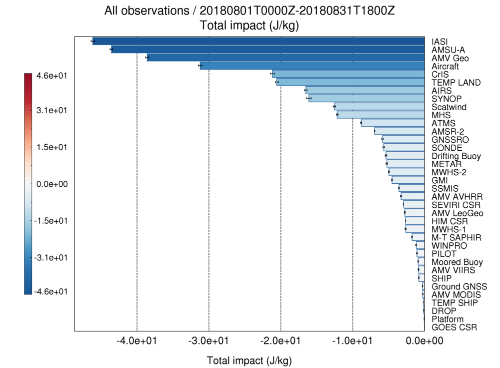 Impact from all-sky temperature sounders: AMSU-A ch 4 since 25 Sep 2018.

FSOI before and after AMSU-A all-sky:
AMSU-A joins IASI as highest-impact instrument
AMSU-A channel 4 ~6x impact increase

See IPWG for details
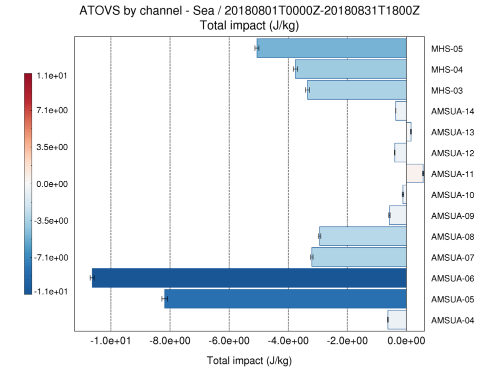 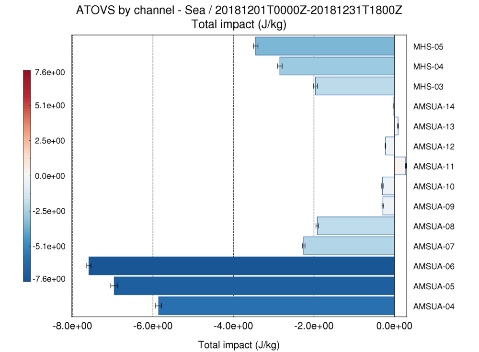 Microwave soundings in NWP at the Met Office: Impact
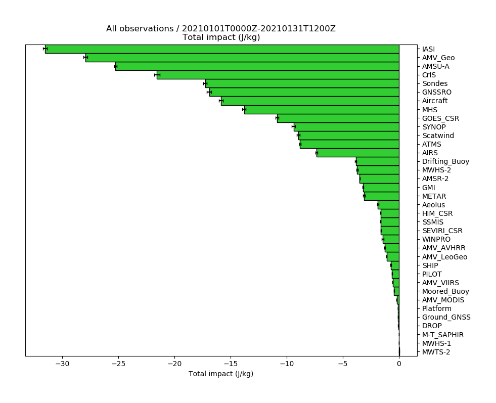 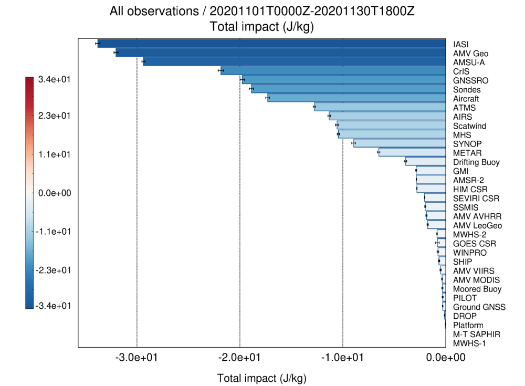 Impact from all-sky humidity sounders: MHS since 8 Dec 2020.

FSOI before and after MHS all-sky:
From 11th to 8th place, overtaking AIRS and ATMS
About 30% impact increase for MHS channel 5 over sea

See IPWG for details
January 2021
November 2020
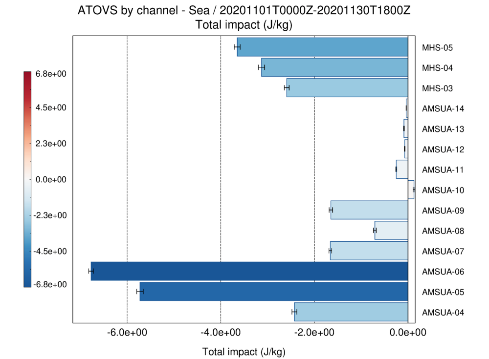 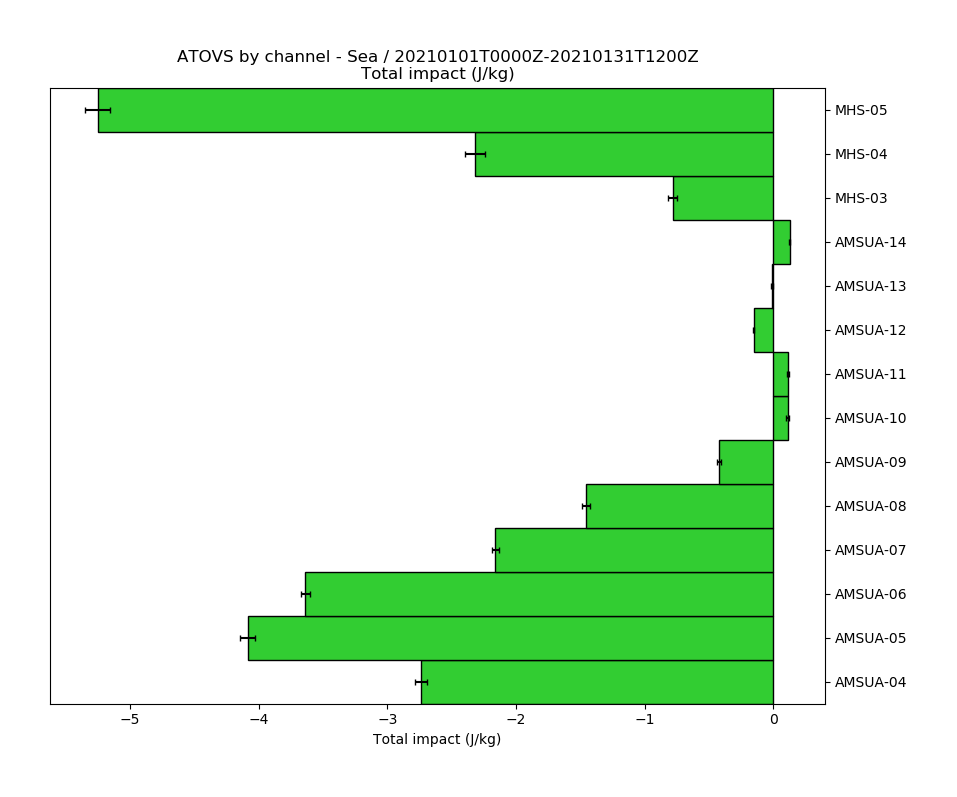 Microwave soundings in NWP at the Met Office: Monitoring
Routine monitoring includes:
mean and standard deviation of observed-minus-forecast brightness temperatures, “O-Bs”
for each channel
for each assimilation cycle

Following data are averages for 2 weeks in June-July 2021
Microwave soundings in NWP at the Met Office: Monitoring
Standard deviations of O-B
(K)
(K)
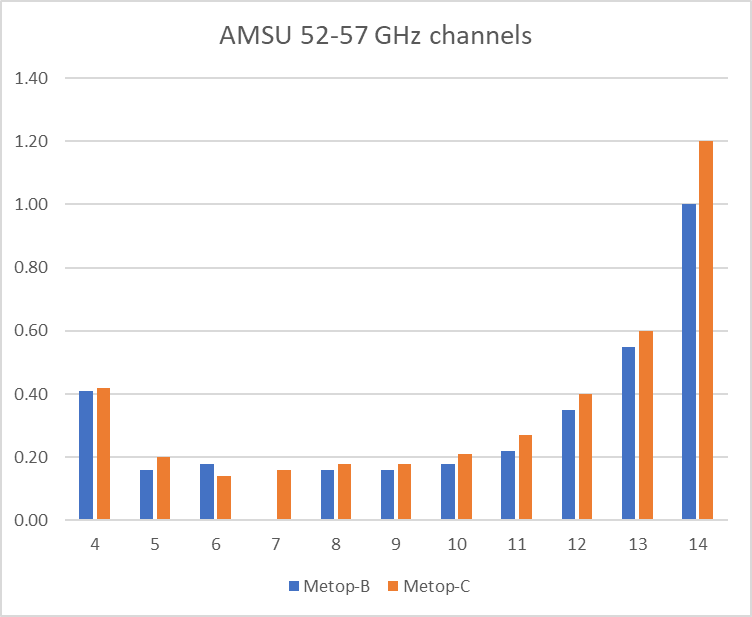 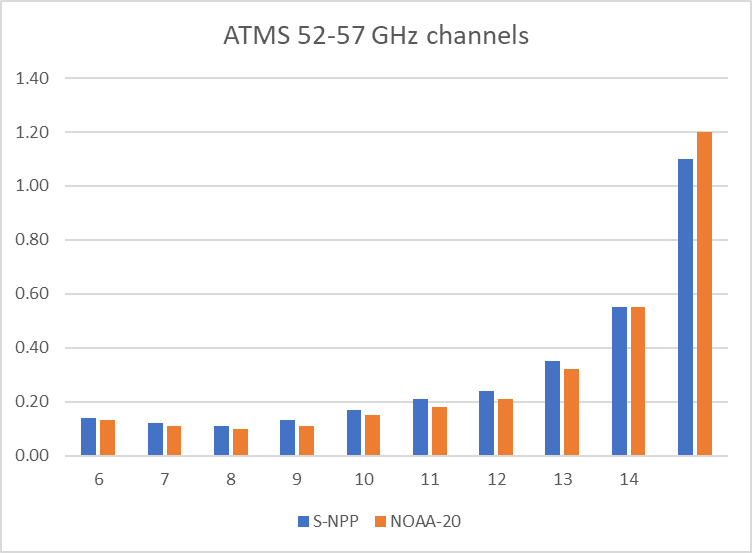 *** 
For key tropospheric temperature sounding channels, SD of (O-B) is 0.1-0.2 K 
***
ATMS
(at AMSU-A res.)
AMSU-A
Includes observation error and forecast error!
Microwave soundings in NWP at the Met Office: Monitoring
(K)
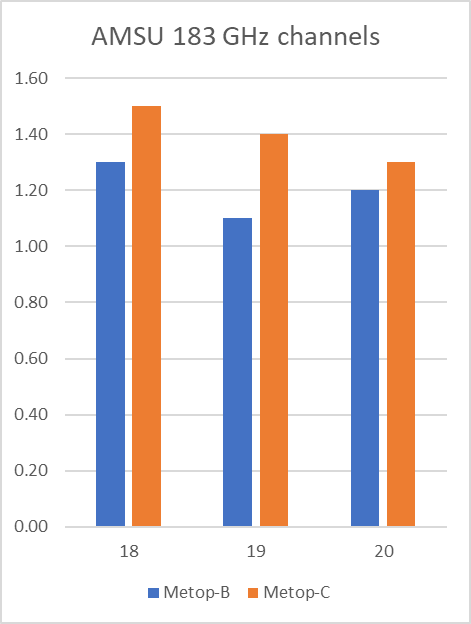 (K)
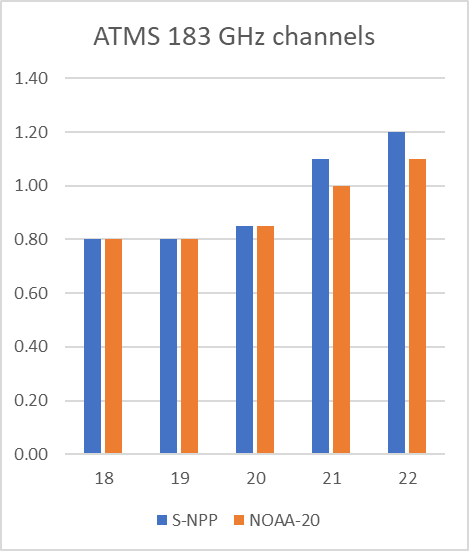 ATMS
MHS
at AMSU-A res.
*** 
For key tropospheric humidity sounding channels, 
SD of (O-B) is 0.8-1.5 K 
***

Includes observation error and forecast error!
Future MW sounding systems: What’s important?
Temperature sounding
Low NEdT – 0.2 K is already marginal … at 50 km (AMSU-A) resolution
NEdT spec should include 1/f noise (“striping”)
Calibration stability should be better than this … particularly around the orbit, … and over periods of 1-2 days.
NWP bias correction (VarBC) can handle changes on slower time scales, and the occasional jump
[Speaker Notes: “of marginal utility”, i.e. only just useful, but they would not be if you relaxed this requirement.  Also you would expect to get more benefit if you could improve this aspect of the observing system specification.]
Future MW sounding systems: What’s important?
Temperature sounding
Horizontal resolution – 50 km is OK!
Why? Low vertical resolution + aspect ratio of atm. features
 can’t see horizontal features <50 km
But higher resolution useful for quality control … and for features with different structure and bigger signals, e.g. tropical cyclones
[Speaker Notes: features in the atmosphere have typical aspect ratios.  For example, frontal features in mid-latitude systems tend to have a vertical:horizontal aspect ratio of 1:50 or 1:100.  Also NWP model error fields will tend to have these characteristic aspect ratios.  This means that if a MW sounder has a vertical resolution of only ~3 km, it will not “see” error features with a vertical scale of ~1 km, and so it will not see features with horizontal scales of corresponding aspect ratio.  

There are several caveats to this:
It applies to temperature not humidity.
It probably does not apply to tropical storms, which have different aspect ratios.
It does not mean that higher horizontal resolution is not useful, e.g. for data selection and qc.]
Future MW sounding systems: What’s important?
Temperature sounding: 52-57 GHz vs 118 GHz ?
118 GHz not preferred
Why?
Lower vertical resolution
Greater impacts of water vapour and cloud
Typical forecast errors in temperature still lead to signals of 0.1-0.2 K in BT space
Future MW sounding systems: What’s important?
Humidity sounding: 183 GHz
Direct sounding of humidity
Indirect sounding of wind through tracer effect
 Tracking humidity and cloud/precip features over time
NEdT requirements more relaxed
Higher horizontal resolution more useful
Conclusion
Microwave sounding radiances are crucial data for operational NWP performance
Backbone of high-quality instruments will remain important – as WMO “Vision for WIGOS in 2040”
Data from many instruments currently assimilated – no sign of saturation 
 keep old satellites flying if you can!
Low NEdT (including 1/f noise) and calibration stability are crucial for temperature sounding
Questions?
fabien.carminati@metoffice.gov.uk
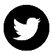 @fab_carminati